Известные люди, жизнь которых связана с Воронежским краем
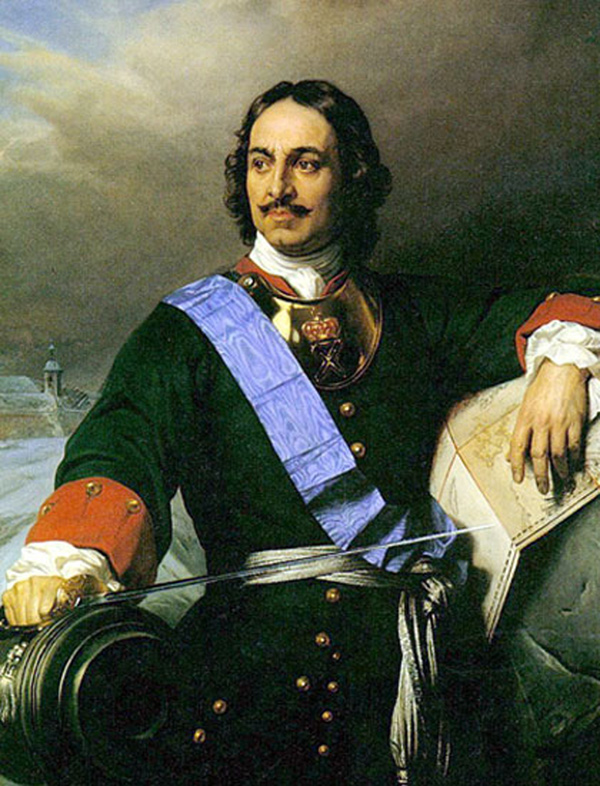 ПЁТР  I
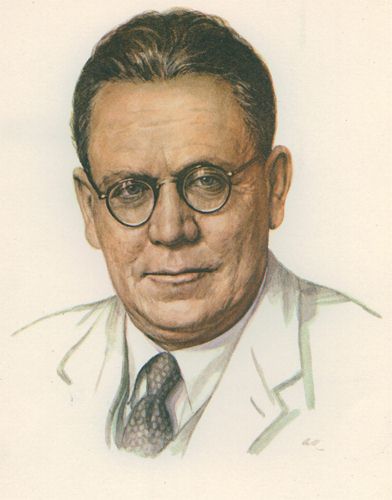 Самуил Яковлевич Маршак
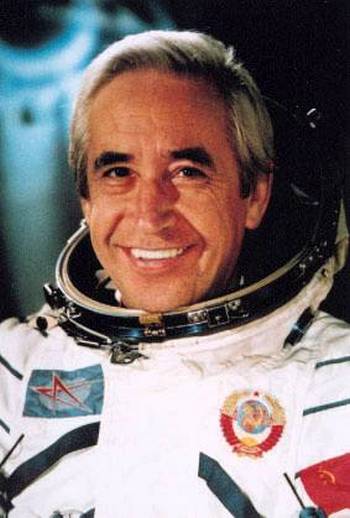 Константин Феоктистов
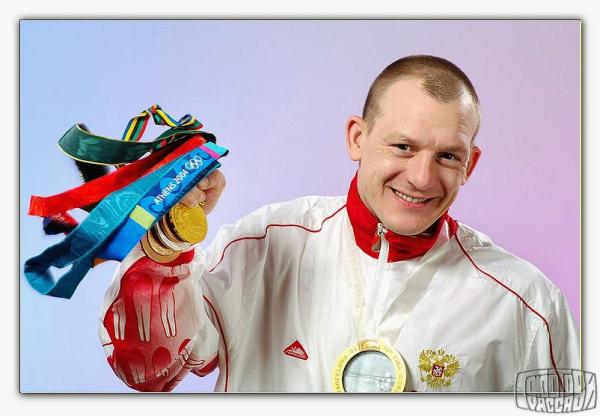 Дмитрий Саутин
МОЛОДЦЫ!!!